Bronşektazi
Bronşektazi, bronşların elastik dokusunun ve kas yapısının doğuştan ya da sonradan bozulmasına bağlı olarak bronşların irreversbl (geri dönüşümsüz) şekilde genişlemesidir.
Etyoloji
Bronşektaziye, enfeksiyonlar (tüberküloz, boğmaca gibi), bağışıklık sistemindeki bozukluklar, çocukluk döneminde sık geçirilen solunum yolu enfeksiyonları neden olur.
Belirti ve bulgular
Kronik öksürük, 
Balgam çıkarma (Balgam özellikle sabahları çıkarılır. Kötü kokulu, pürülan ve bazen de kanlı olabilir.), 
Nefes darlığı, 
Siyanoz, 
Ekspirasyonda zorlanma, 
Alevlenme dönemlerinde hemoptizi, 
Göğüs ağrısı, 
Yorgunluk, 
Çomak parmak bulgusu vardır.
Hastaların yaşam beklentileri azalmış, yaşam kaliteleri bozulmuştur. 

Hastalığın seyri, bazen yıllarca aynı kalmakta ise de bazı hastalarda kısa sürede solunum yetmezliği gelişebilir.
Toraks ve Alt Solunum Sist.Hastalıkları
Atelektazi:Alveol kollapsı –akciğerlerin kollobe olması=Sonuç oksijenlenememe ve enfeksiyon gelişimi
Etyoloji:Anestezi,sol.yolu obstrüksiyonu, sürfaktan yetersizliği,İnfeksiyonlar,plevral efüzyon,toraks ve batın cerrahisi, immobilizasyon,etkisiz soluk alıp verme ve pnömotoraks(akciğerler ekspanse olamadığı için) atelektaziye yol açabilir.
Atelektazi:Alveol kollapsı –akciğerlerin kollobe olması
Belirtiler:Öksürük,balgam,hafif ateş, hipoksemi,halsizlik görülür.
Atelektazi yaygınsa hızlı, ani,ileri derecede dispne,siyanoz,KB’de düşme,taşikardi,şok ve ateş görülür.
Tanı:Akciğer grafisi,
akciğer sesleri değerlendirilir.
Oksijen saturasyonu değerlendirilir.
Atelektazi:Alveol kollapsı –akciğerlerin kollobe olması
TED:Antibiyotik,oksijen inhalasyonu,eğer pnömotoraks,hemotoraks varsa torosentez uygulanır.
Derin solunum öksürük egzersizleri yaptırılır.
Postüral drenaj yaptırılır.
Sekresyonlar aspire edilir/sakşınla temizlenir.
Pozisyon değişimi ve hareketlilik sağlanır.
Uygunsa bol sıvı verilir.
Basınçlı ventilasyon uygulanır.
Abdominal distansiyon önlenir.
Plevralar arasında hava/kan birikimi (Pnömotoraks,hemotoraks)
Ak ciğer Dokusu
Torosentez
Atelektazi:Alveol kollapsı –akciğerlerin kollobe olması
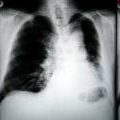 Akut Trakeabronşit
Bronşların ve trakeanın inflamasyonudur.
ETYOLOJİ:Fiziksel-kimyasal iritan madde inhalasyonu,mikroorganizmalar,sol.yolu yapısal anomalileri
SEMPTOM:Ateş,öksürük,sarı/yeşil balgam,gece terlemesi,yorgunluk,baş ağrısı,dispne,gürültülü solunum.
TED:Antibiyotik,ekspektoran,antipiretikler,öksürük egzersizleri,buhar,kotrendike değilse bol sıvı verilir.İrritan maddelerden? Uzak durması önerilir.
Pnömoni:Akciğ.parankiminin inflamasyonu.
Kaynağa göre:Toplum kökenli,hastane kökenli,aspirasyon pnömonisi,yaşlılık pnömonisi, ümmüno supresyona bağlı pnm.
Tutulan akciğer dokusuna göre:lober pnömoni,interstisyel pnömoni.
Yaş gruplarına göre ensık yeni doğan ve yaşlılarda görülmektedir.
Pnömoni:Akciğ.parankiminin inflamasyonu
Pnömoni:Akciğ.parankiminin inflamasyonu
Pnömoni:Akciğ.parankiminin inflamasyonu
Bulaşma Yolları
Zatürre yakın tema ile bulaşabilen bir hastalıktır. 1-2 metrelik mesafeden yakın temas kurulması halinde bulaşabilecek bir yapıya sahiptir. 
Hastalığın sağlıklı kişilere bulaşması, öksürük, aksırık ya da hasta kişilerin konuşması sırasında havaya yayılan damlacıkların doğrudan solunması yoluyla gerçekleşir.
Zatürreye neden olan bakteriler, yakın temas sonucu solunumla beraber vücuda alınır. Üst solunum yollarında, burun ve ağzın birleştiği yerde yerleşip çoğalırlar. Burada gruplar halinde yer alırlar. Kalabalık yerler, kapalı alanlar, insanların toplu hâlde yaşadığı okullar, askeriye ve yurtlar zatürrenin bulaşma olasılığının fazla olduğu yerlerdir. 
Salgın şeklinde ortaya çıkabilir fakat soğuk algınlığı kadar bulaşıcı değildir. Bulaşması için en uygun ortam bir arada yaşayan ailedir. Özellikle küçük çocuklar arasında yaygındır.
Pnömoni:Akciğ.parankiminin inflamasyonu
Hastalığa Sebep olan Ortam Hazırlayan Nedenler
Alkol, uyuşturucu maddeler, sigara ve kötü hayat şartları, ağır geçen grip hastalığı zatürreye ortam hazırlayan etmenlerdir. Genellikle kızamık, boğmaca, grip, difteri, suçiçeği, tifo ve çeşitli bakteri enfeksiyonları ya da vücudu aşırı ölçüde zayıf düşüren hastalıkların seyri sırasında ortaya çıkar.
Anestezi,yatağa bağımlılık,etkin solunum yapamama,öksürük refleksinin baskılanması,
Solunum yoluna invaziv girişimler.
Pnömoni:Akciğ.parankiminin inflamasyonu
Belirtileri
Titreme 
Sarı veya yeşil renkte balgam çıkartmak 
Pas renginde olan koyu kırmızımsı kıvamlı balgam 
Göğüs ağrısı 
Kuru ve hırıltılı öksürük 
Soluk alındığı zaman sırta çivi batırılıyormuşçasına duyulan ağrı hissi 
Şiddetli baş ağrısı 
Şiddetli bir titremenin ardından ateş yükselmesi 
Şuur kaybı 
Yorgunluk, Halsizlik 
İştah azalması
Pnömoni:Akciğ.parankiminin inflamasyonu
Belirtileri
Dudaklarda oluşan uçuklar 
Aşırı susama 
Hızlı solunum 
Bayılacak gibi olma 
Baş dönmesi 
Yüzde şişme 
Boğaz ağrısı 
Yan ağrısı 
Kuru ve beyaz dil 
Dudaklarda mavileşme 
Miktarı azalmış ve bekletildiğinde açık renk tortu bırakan idrar 
Koma
Pnömoni:Akciğ.parankiminin inflamasyonu
Korunma Yolları
Dengeli düzenli beslenmek, 
aşı yaptırmak, 
sigara içmemek, 
alkol alımından kaçınmak, 
vitamin ve mineralleri düzenli almak gibi önlemler, hastalığın ortaya çıkmasında koruyucu bir etkiye sahiptir.
Akciğer Tüberkülozu(Tbc)
Bulaşıcı,infeksiyöz,inflamatuar,akut ya da kronik seyirli,bakteriyel ve bildirimi zorunlu bir hastalıktır.
Tbc.basili genellikle akciğerleri tutar,ancak kan ve lenf yolu ile diğer dokularada ulaşır ve farklı dokularda enflamasyona yol açar.
Basili aerob,asit ve alkalilere dirençli,ısı ve ışığa çok duyarlıdır.
Verem= tüberküloz
Bulaşıcı hastalıklar içinde en ciddi olanıdır. Sinsi bir gelişme gösterdiğinden, geç farkedilir. Erken teşhis edildiği takdirde tedavisi zor değildir. Özellikle sık hastalanan, vücut dirençleri düşük kimselerde, alkol ve uyuşturucu kullananlarda, gece eğlencelerine düşkünlükten uykusuz kalanlarda, yeterli beslenemeyenlerde, güneşten ve temiz havadan mahrum yerlerde çalışanlarda vereme yakalanma riski oldukça yüksektir. Keza, zayıf bünyeli ve asabi gençlerde -bilhassa kızlarda- bu hastalığa sık rastlanmaktadır. Tabiatta birçok tüberküloz basili bulunmakla beraber, bunlardan yalnız iki tanesi insanda hastalık yapabilmektedir. Tüberküloz hastalığı, belirtilerine göre, üç devrede incelenir.
Verem= tüberküloz
* Birinci Devre:- Tüberküloz basiıleri girdikleri yerde küçük ve grimsi düğümcükler şeklinde iltihap oluştururlar. Bu iltihap dÜğümlerine "tüberkül" adı verilmektedir. - Gelişen iltihap düğümleri birleşerek daha geniş bir yer kaplarıar. - İlk yerleştikleri alanda iltihap düğümleri meydana getirdikten sonra, basiller odak noktalarından çıkarak lenf damarları yoluyla lenf boğumlarına yerleşirler. Lenf boğumlarında da iltihap dÜğümleri meydana geldikten sonra birinci devre sona ermiş olur. * Belirtileri- İltihap düğümleri teşekkül eder. - Genel yorgunluk. - İştahsızlık. - Vücut ateşinde 38 dereceye kadar yükselme. - Sırt ağrıları. - Öksürük görülür. 
Tüberküller  röntgen filminde belli olurlar.Röntgele tanı konulabilir. Tedaviye başlanmazsa"ikinci devre" belirtileri görülür.
Verem= tüberküloz
İkinci Devre: Vücut direncinin iyice düştüğü bir zamanda tüberküloz basilleri yerleştikleri bölgeyi ve lenf boğumlarını terkederek bütün vücuda yayılırlar. Kan damarları ve lenf kanalları yoluyla deri, kemik, eklemler, böbrekler, bağırsaklar, gözler, beyin zarı gibi hassas bölgelere yerleşirler. Belirtileri birinci devredekine benzer şekilde kendisini gösterir. Vücut direncinin gücüne bağlı olarak iltihap düğümleri ya iyileşip kireçlenerek mevzi kalırlar ya da vücudu sarmaya devam ederek en tehlikeli olan üçüncü devreyi başlatırlar.
Verem= tüberküloz
Üçüncü Devre: - Grip ya da bronşiti andıran belirtilerle başlar. - Yorgunluk, akşamları yükselen hafif ateş ve balgamlı öksürükle devam eder. - Halsizlik, iştahsızlık, kilo kaybı, gece terlemeleri üçüncü devrenin başladığını belli eden kesin işaretlerdir. - Balgamlı öksürük, tüberküllerin akciğerlere geçtiğini gösterir. Bir ila otuz milim genişliğinde akciğerlerin köprücük kemiği altında kalan bölgesine yerleşen iltihaplı basil düğümleri, birleşerek daha geniş alanlara yayılırlar. - Tüberküloz basiıleri genellikle tek akciğerde yerleşirler. Ancak üçüncü devrenin ilerlemesi halinde diğer akciğere de geçiş yaparak burayı da işgal ederler. DİKKAT: Hastanın balgamlı öksürükleri başladığı zaman tüberküloz bulaşıcılık özelliği kazanır. Tüberküloza yakalandığı anlaşılan hasta mutlaka hastahane tedavisi görmeli, eşi ve çocukları ile aynı odada yatmamalıdır.
Verem= tüberküloz
* KORUNMA- Çocuklara, doğumdan sonraki ilk yıl verem (BCG) aşısı yapılmalıdır. - 1lk belirtileri görülür görülmez ya da riskin yüksek olduğu durumlarda uzman hekime gidilmelidir.
Verem tanılanmışsa hastanede 4 ila 9 ay süreli tedavi gerekebilir. - Hastahane tedavisinden sonra. İki yıl müddetle ilaç ve sağlıklı bir beslenme uygulandığı takdirde vücuda yerleşmiş olan basiller tamamen etkisiz hale getirilir.
Tedavi etkin yapılmazsa dirençli tbc oluşabilir. - Ev tedavisi devam ederken, hasta sık sık temiz havaya çıkmalı; ruh sağlığı ve morali yerinde olmalıdır. 
TÜBERKÜLOZUN KomplikasyonlarıTüberküloza yakalanan hastanın tedavisi geciktiği durumlarda tüberküloz basilleri tehlikeli ilave hastalıklara sebep olurlar.Basillerin vücuda yayılıp iltihap düğümleri oluşturması sırasında kalp zarı (perikard), karın zarı (periton) ve akciğer zarı (plevra) çok kolay etkilenirler. 
Akciğer zarının tüberküloz basilleri tarafından işgal edilmesi ile ortaya çıkan hastalığa "plörezi" denir.
Tedavi
Postüral drenajla bronşların temizlenmesi, tedavinin önemli basamağıdır. 
Bronşektazili bölge sınırlıysa cerrahi tedaviye başvurulabilir. 
Solunum yetmezliğine giden vakalarda akciğer transplantasyonu yapılmaktadır.